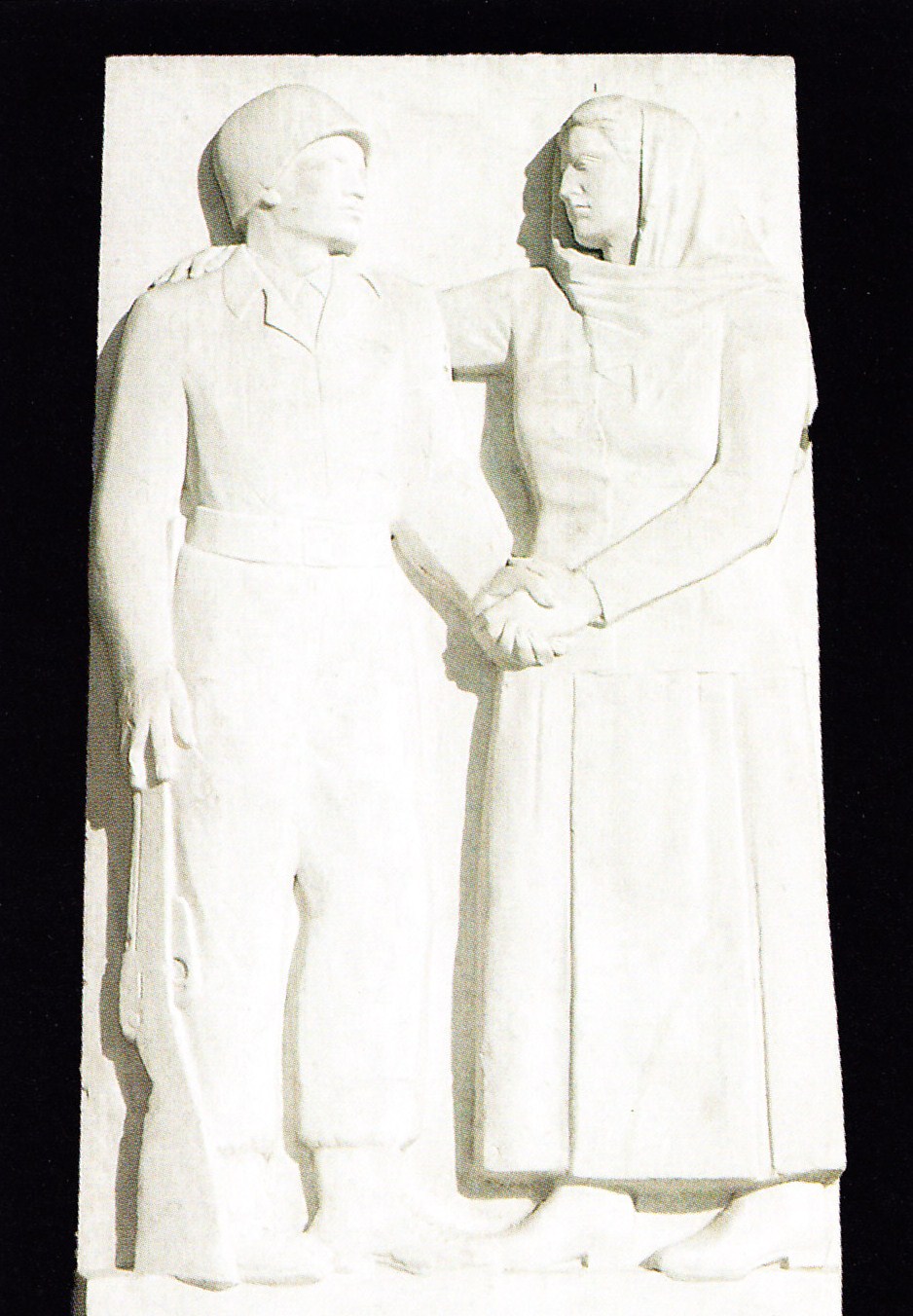 Γιώργου Ζογγολόπουλου - Αχιλλέα Απέργη, Ηρώο Ιτέας, 1952, μάρμαρο, 2,101,100,34 μ., Πλατεία Ηρώων.
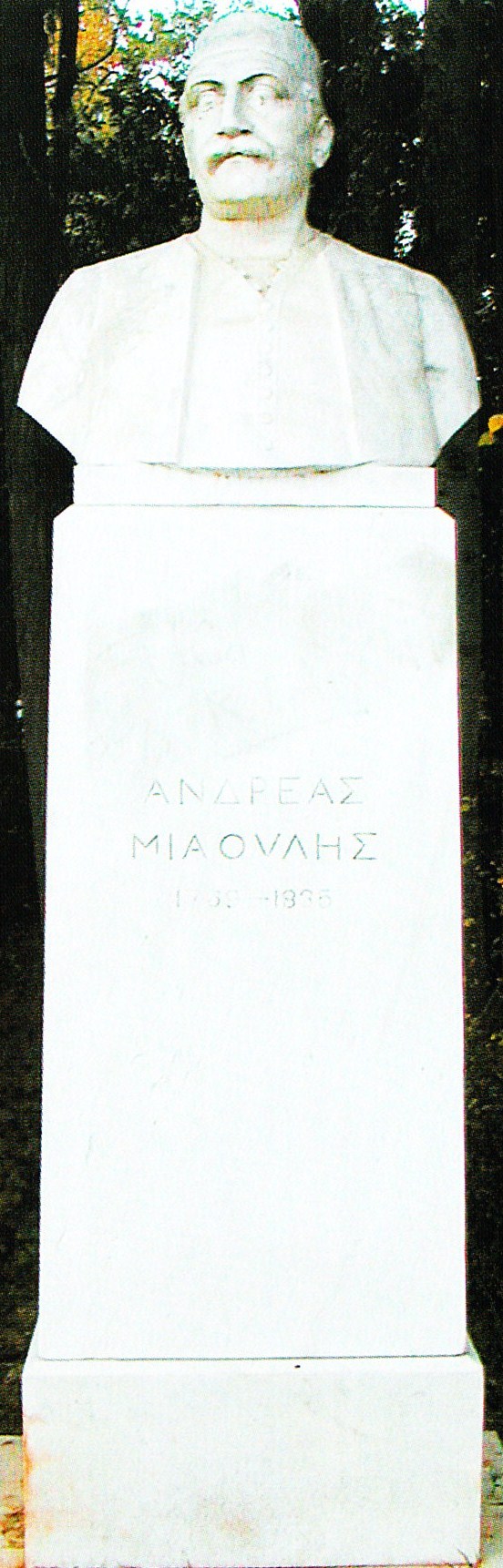 Γιώργου Ζογγολόπουλου, Ανδρέας Μιαούλης, 1935-37, μάρμαρο, Πεδίον Άρεως.
Γιώργου Ζογγολόπουλου, Παναγής Καββαδίας, 1938, ορείχαλκος, Προαύλιο Αρχαιολογικού Μουσείου Επιδαύρου.
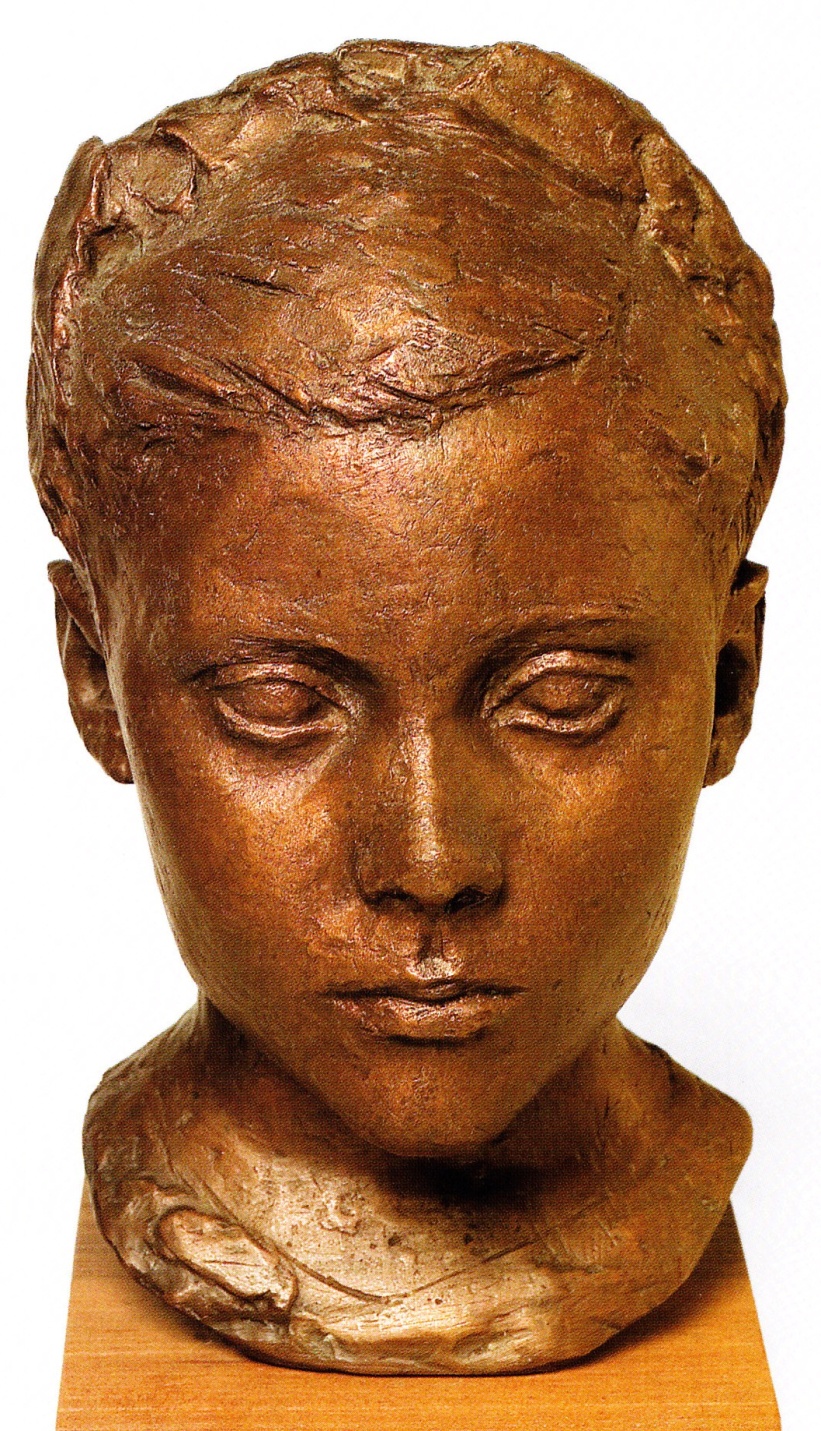 Γιώργου Ζογγολόπουλου, Ειρήνη Πολίτη,  195 ,ορείχαλκος, Ιδιωτική συλλογή.
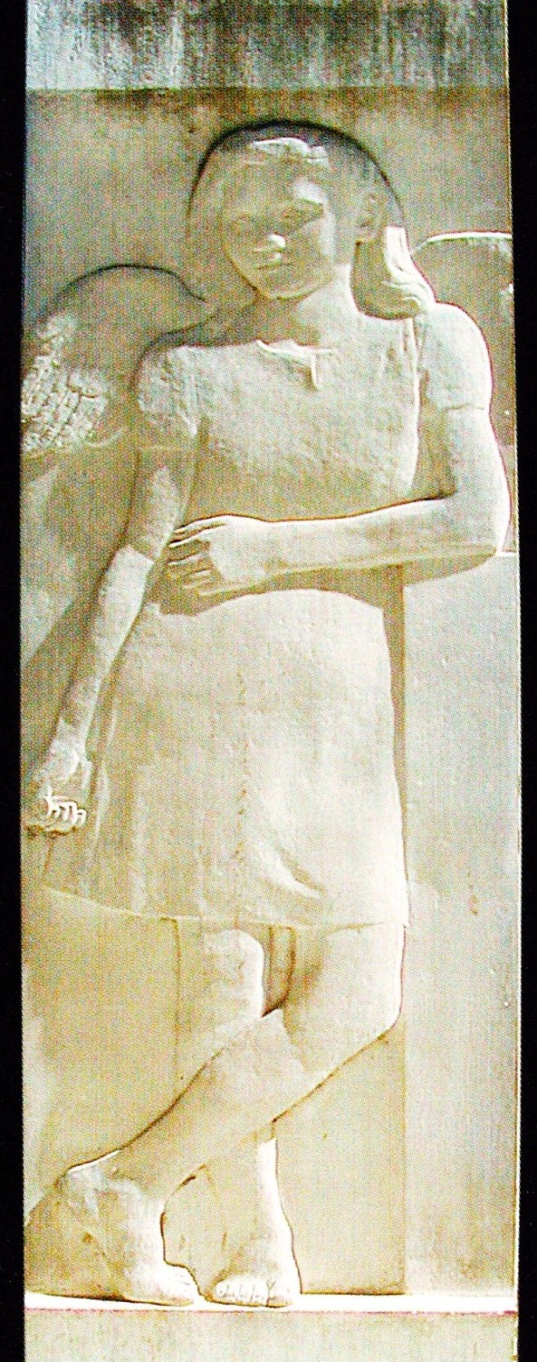 Γιώργου Ζογγολόπουλου, Πενθούν Πνεύμα, 1943, μάρμαρο, 1,820,5250,095 μ., τάφος  Ευστράτιου Ι. Κυρλόγλου Ευστρατιάδη, Β’  Νεκροταφείο Αθηνών.
Γιώργου Ζογγολόπουλου,  Ηρώο Κοκκινιάς,                    Michelangelo, Θρήνος Rondanini, 1955-56, ορείχαλκος, ύψ. 3,00 μ.,                                            1552-64, μάρμαρο, ύψ. 1,95 μ.,    Πλατεία ναού Οσίας Ξένης, Νίκαια.                                  Castello Sforzesco, Μιλάνο.
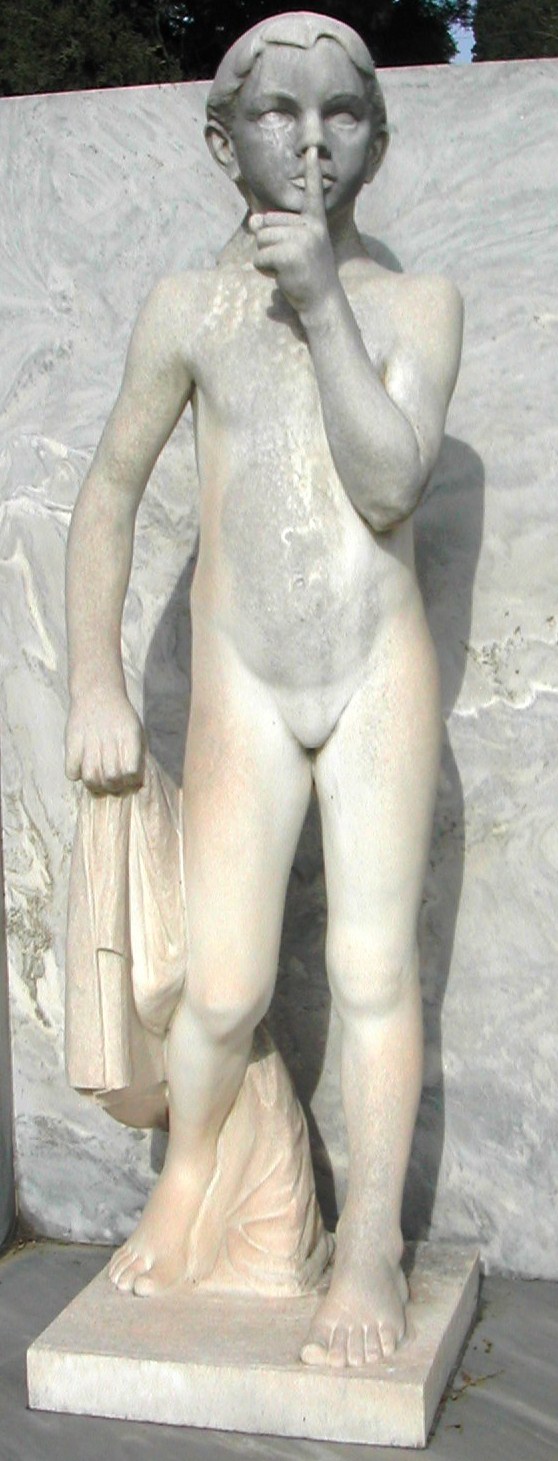 Αχιλλέα Aπέργη, Σιωπή, π. 1950, μάρμαρο, τάφος Δημήτριου Χ. Βέλλη, Α’ Νεκροταφείο Αθηνών.
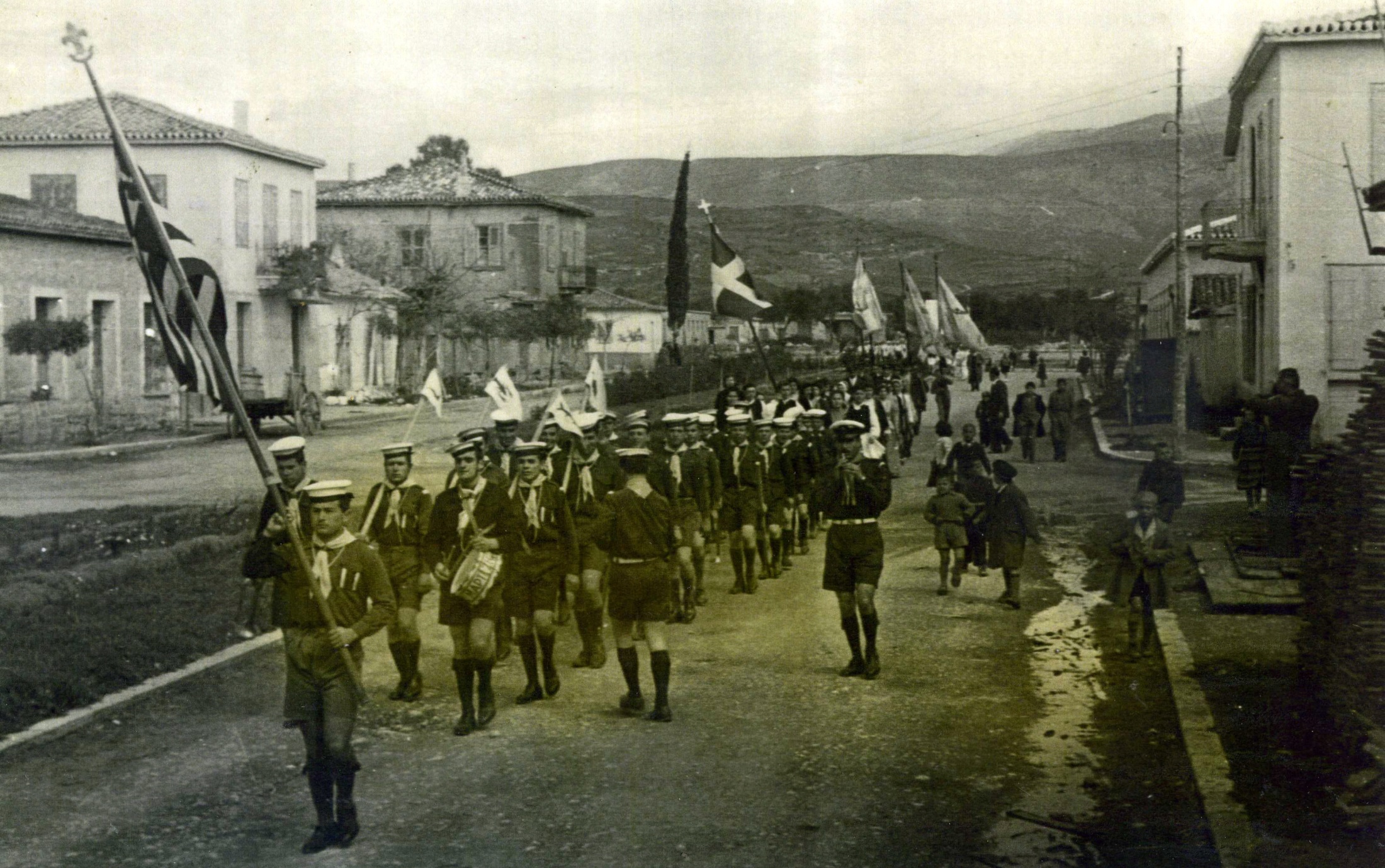 Μαθητική παρέλαση σε εθνική γιορτή στην Ιτέα το 1953. Στο βάθος του δρόμου μόλις διακρίνεται το ηρώο.
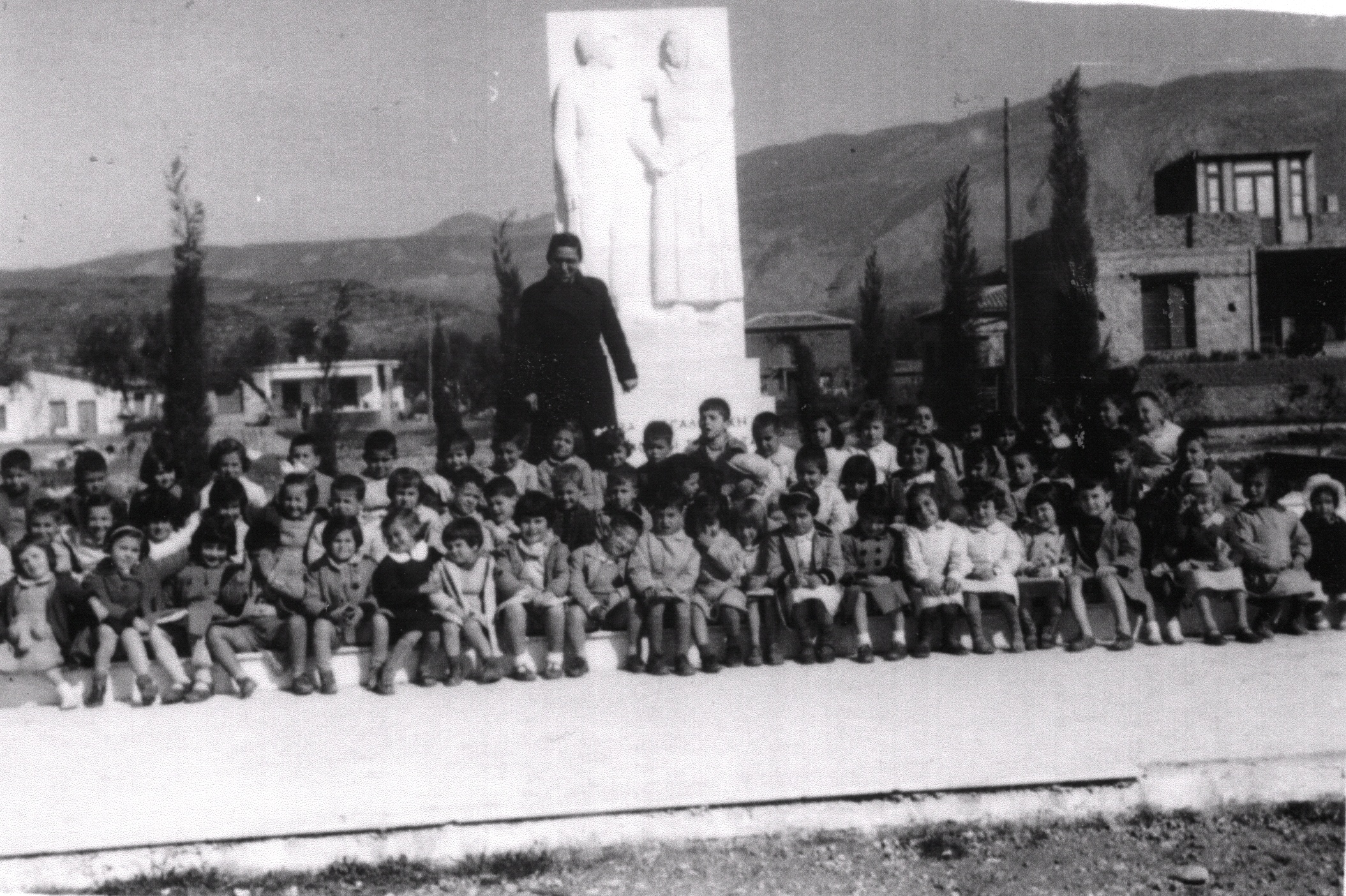 Tο πρώτο Nηπιαγωγείο Iτέας με τη νηπιαγωγό του το σχολικό έτος 1954-55.
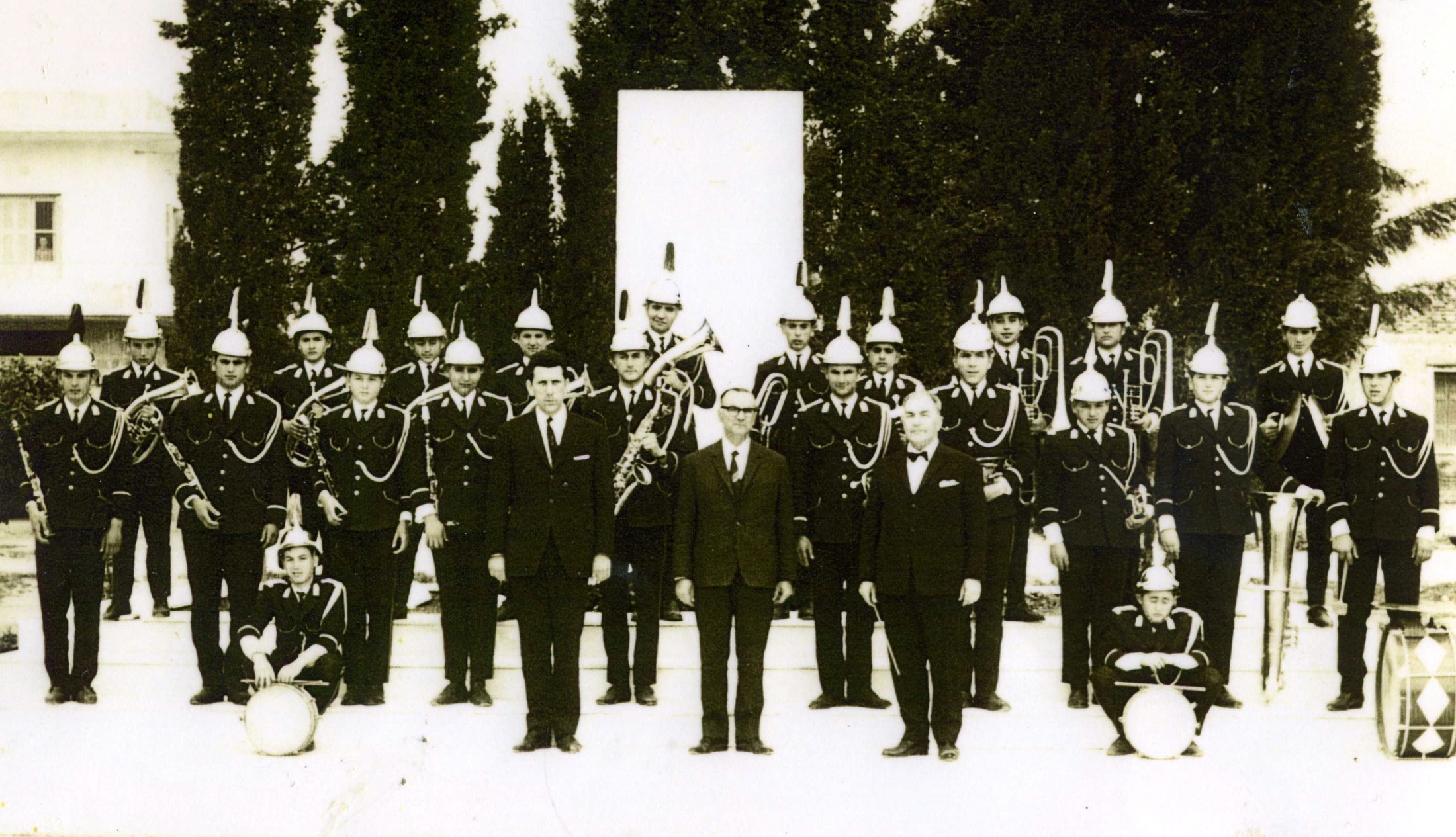 Η Φιλαρμονική Ιτέας μπροστά στο ηρώο το 1968.